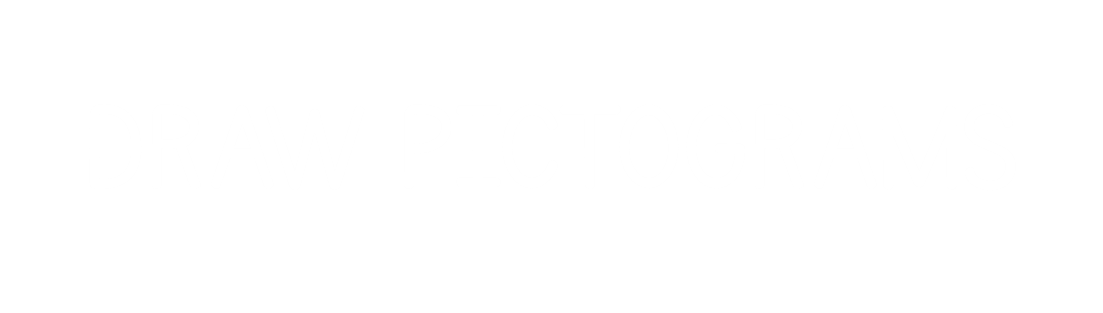 How many does each tally represent?

	a)                            b)
       

Draw tallies to show

	 a) 7                     b) 11

3) 	 Complete the tally chart.
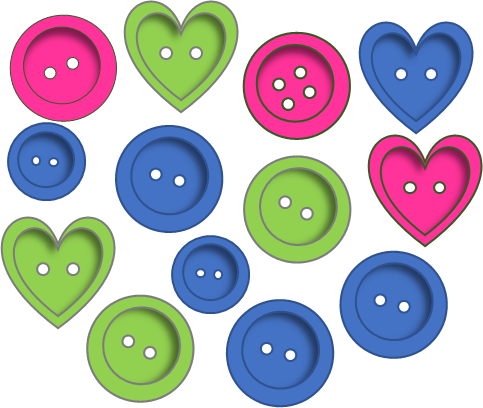 How many does each tally represent?

	a)                            b)
       

Draw tallies to show

	 a) 7                     b) 11

3) 	 Complete the tally chart.
9
22
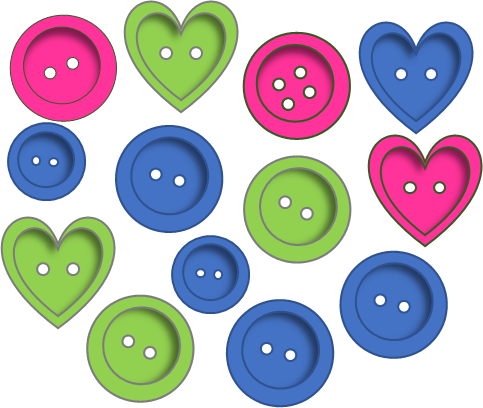 3
6
4
Ron and Amir have been tallying the vehicles which drive past their window.
Can you help to complete the tally chart?
10
2
6
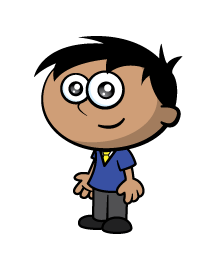 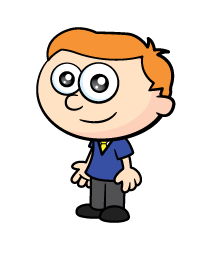 4
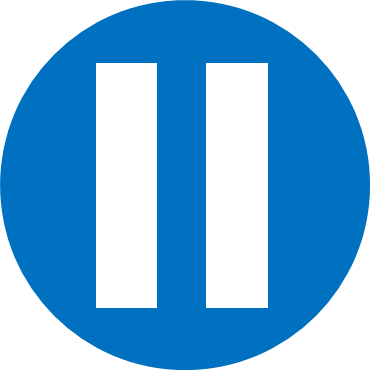 Have a think
They use their tally to draw pictograms.
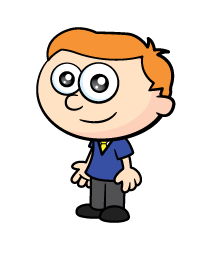 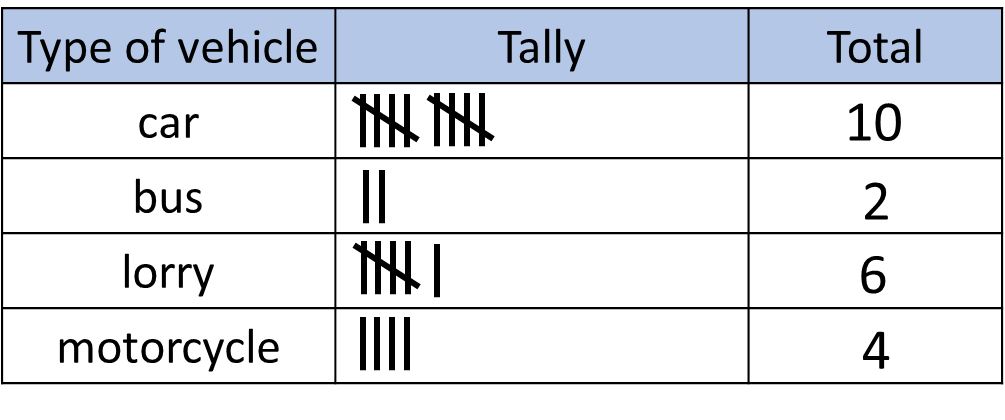 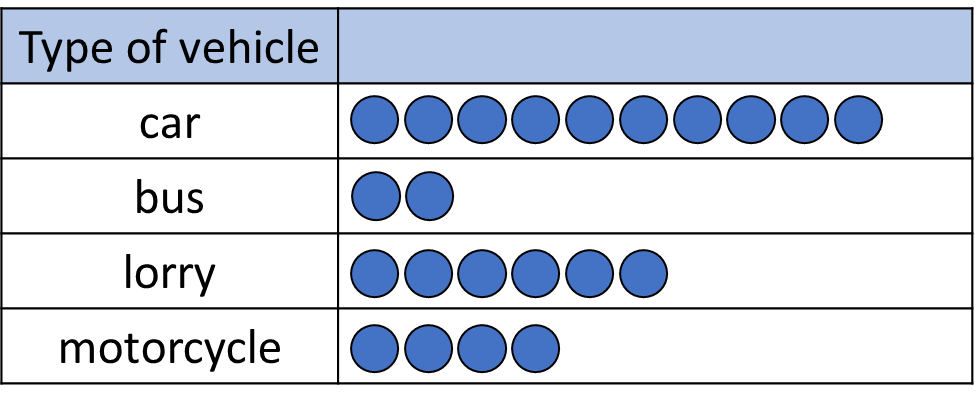 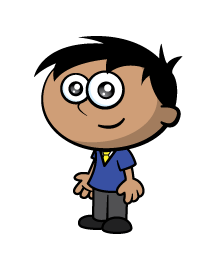 Amir hasn’t drawn enough circles.
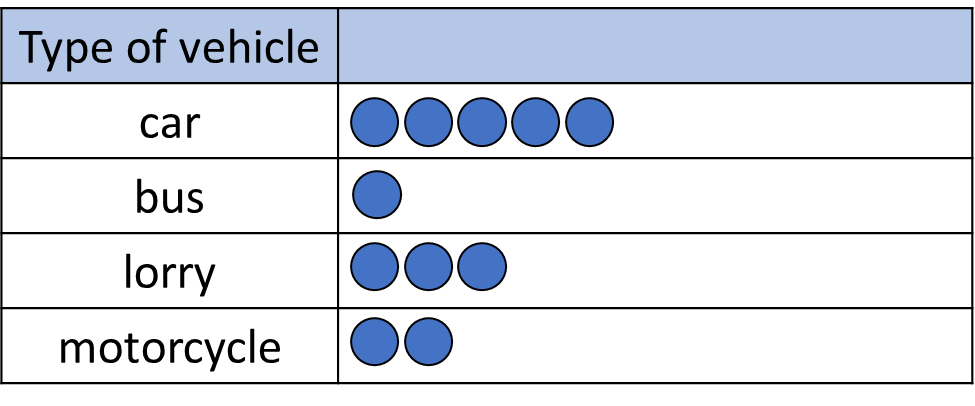 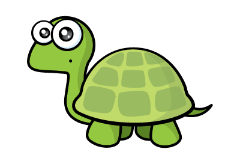 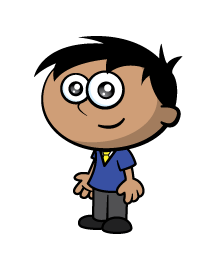 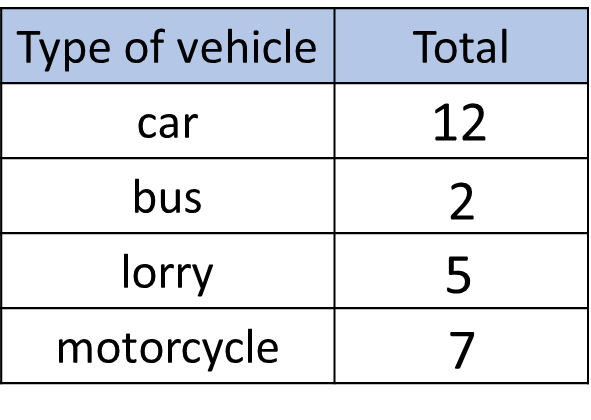 Why don’t you have a go Tiny?
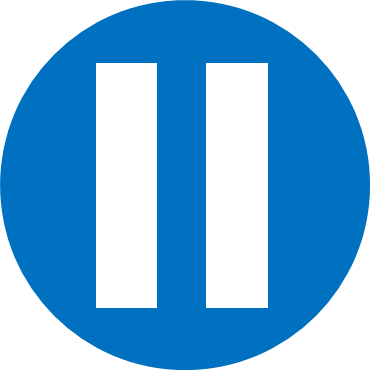 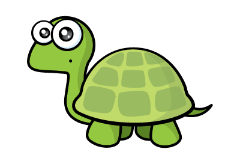 Have a think
Ok I will!
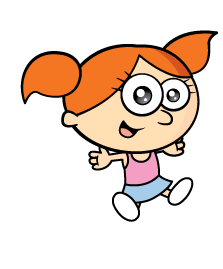 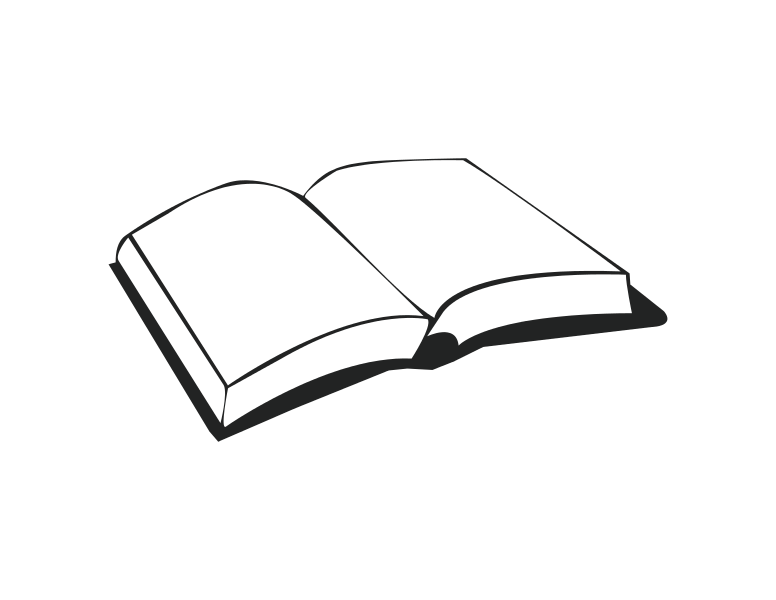 Key              = ________ minutes
or 5
10
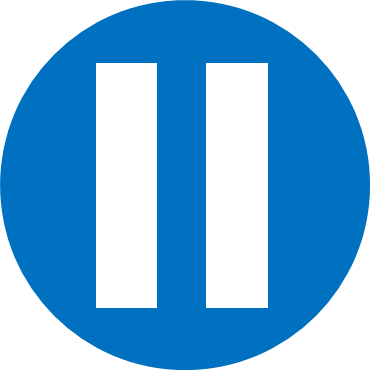 Have a think
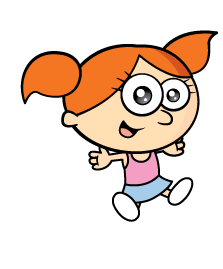 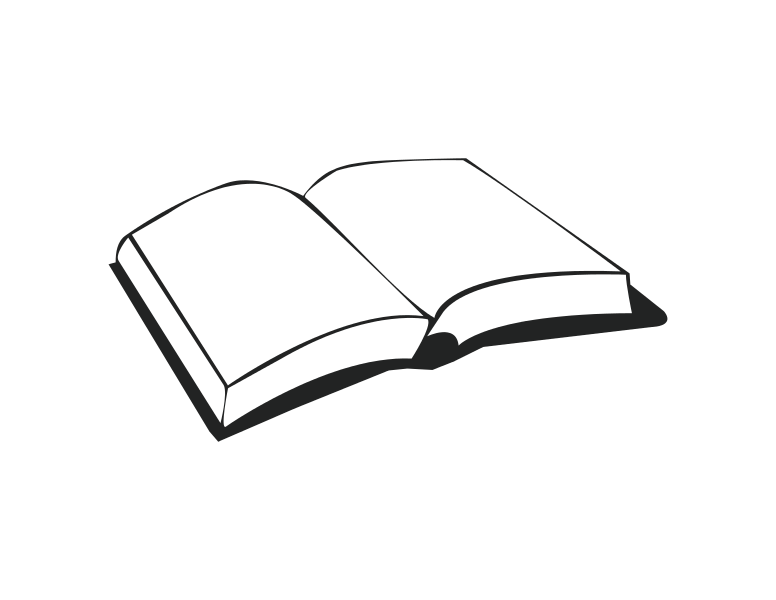 Key                = 10 minutes
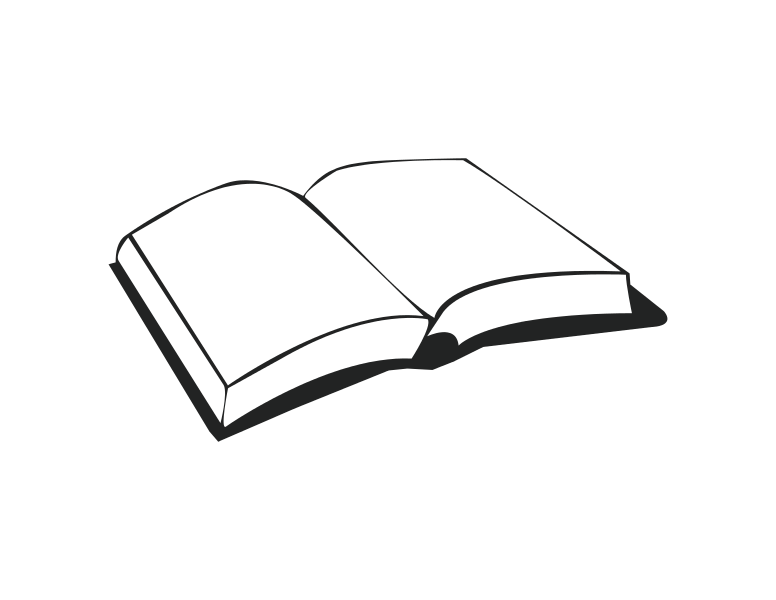 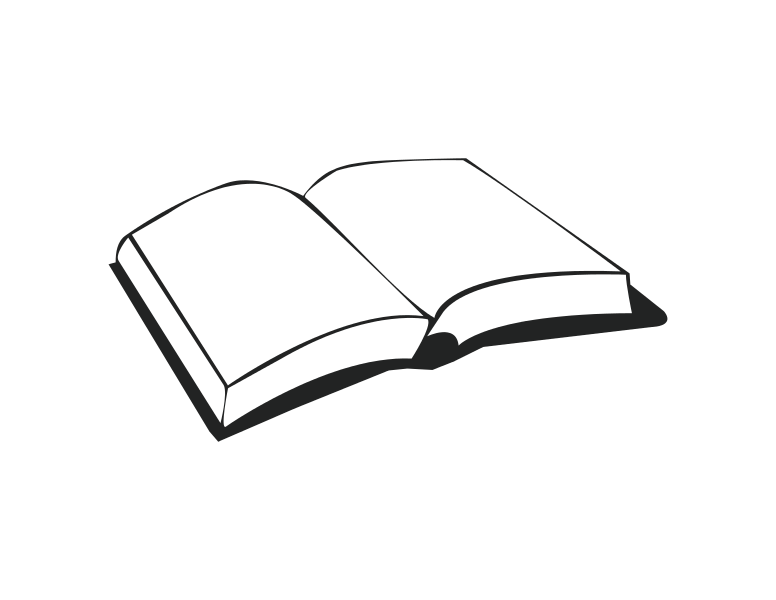 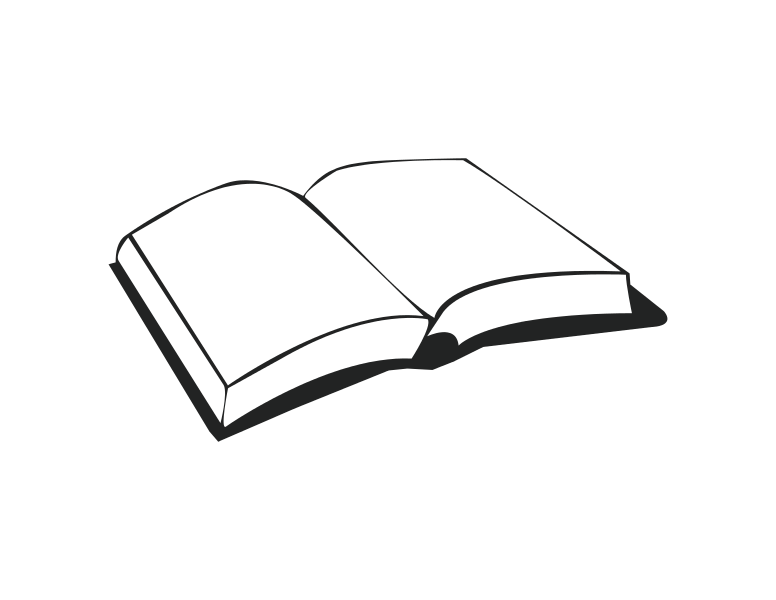 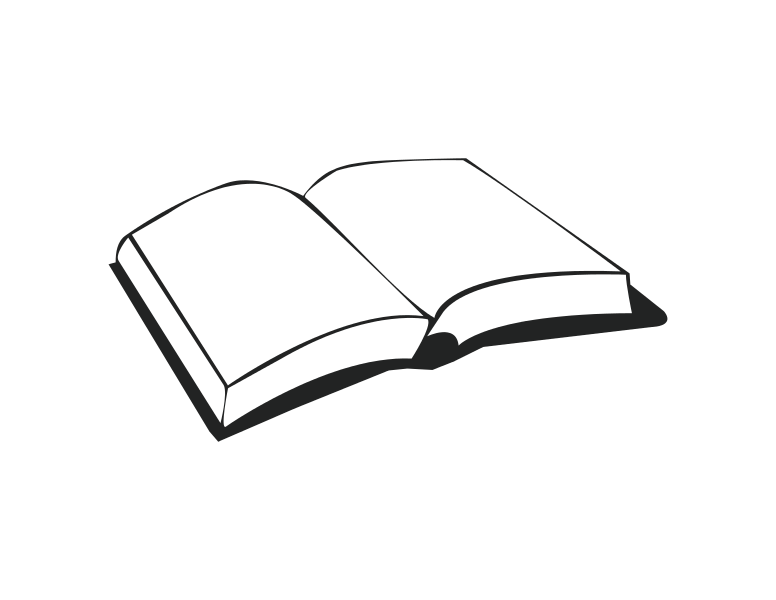 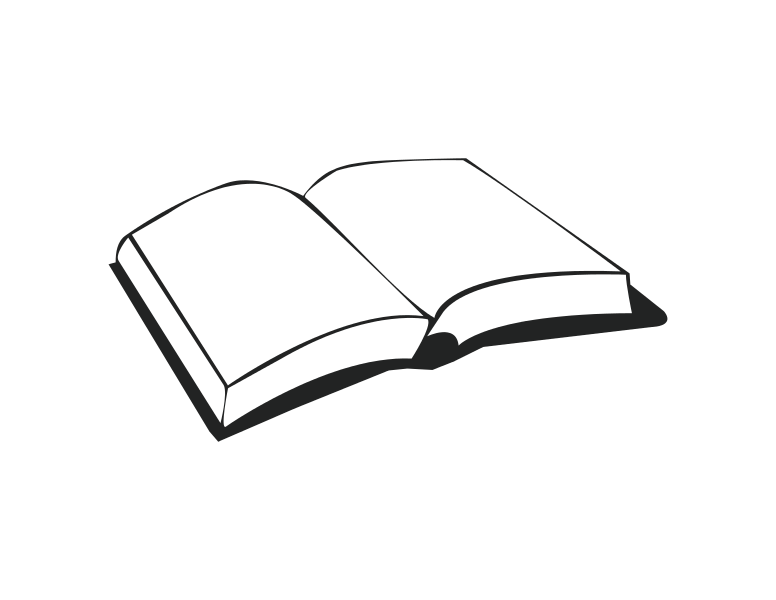 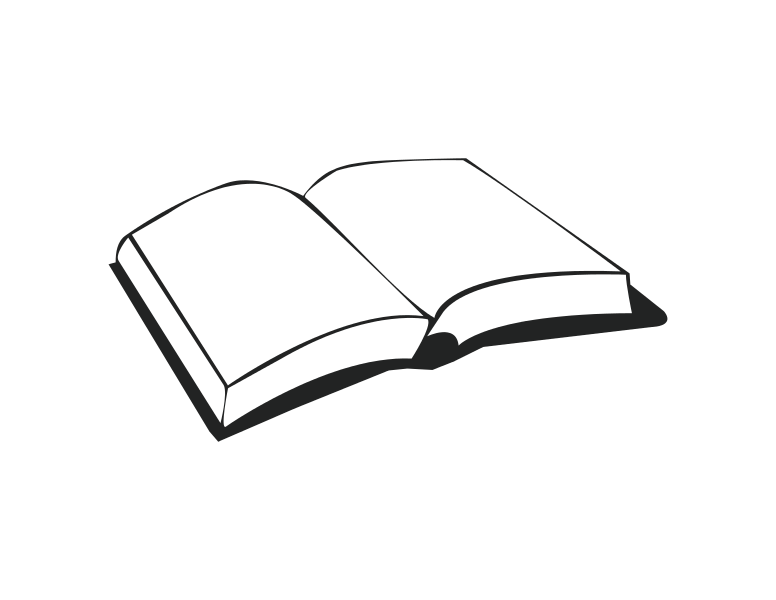 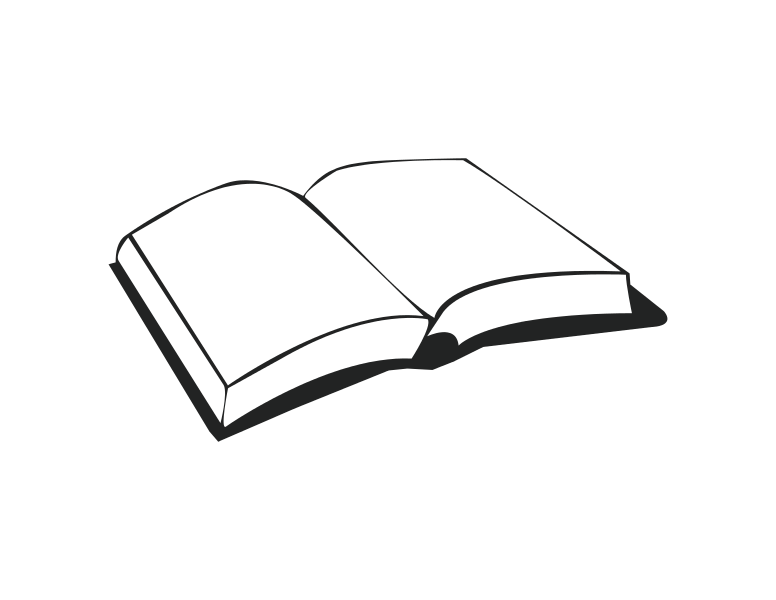 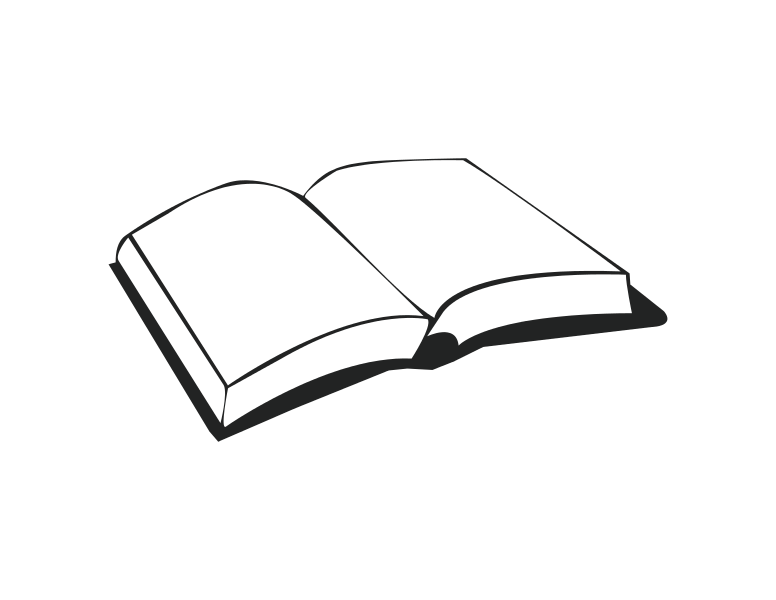 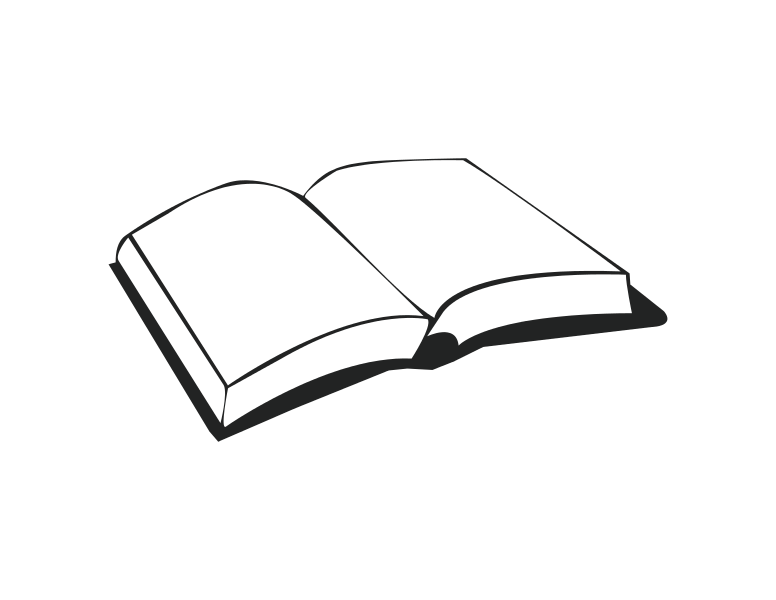 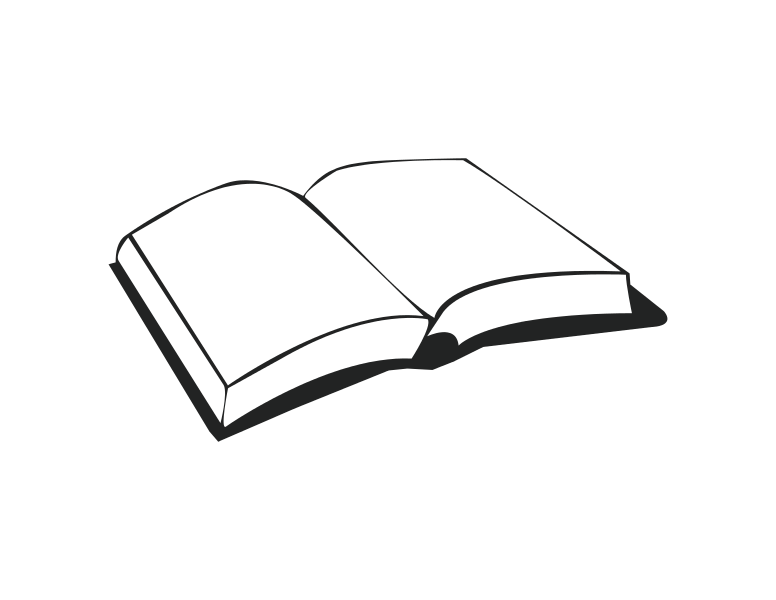 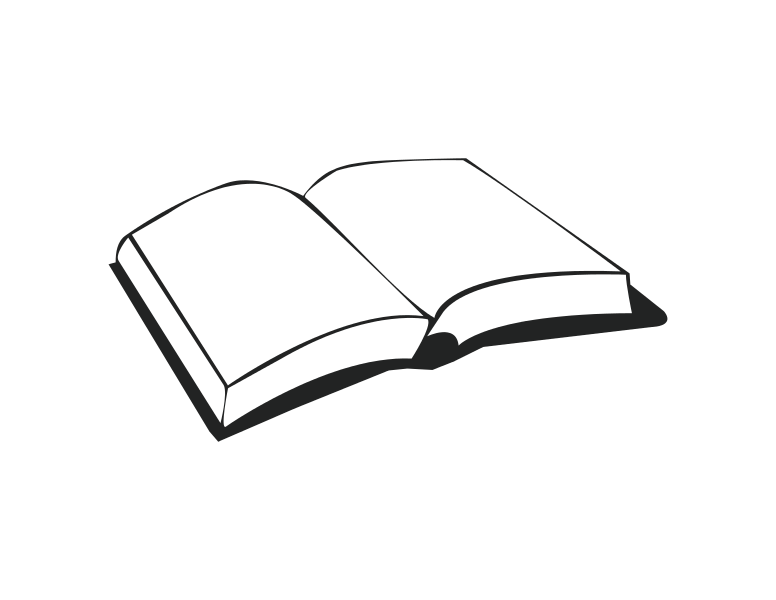 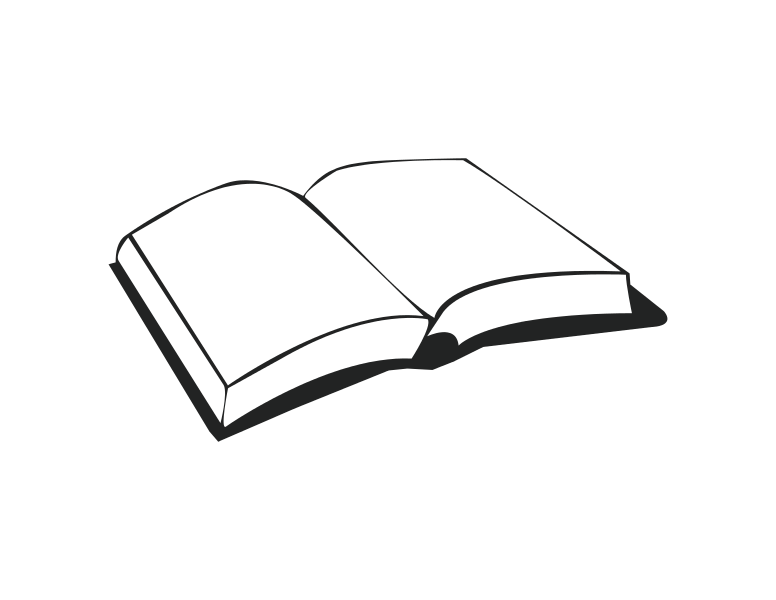 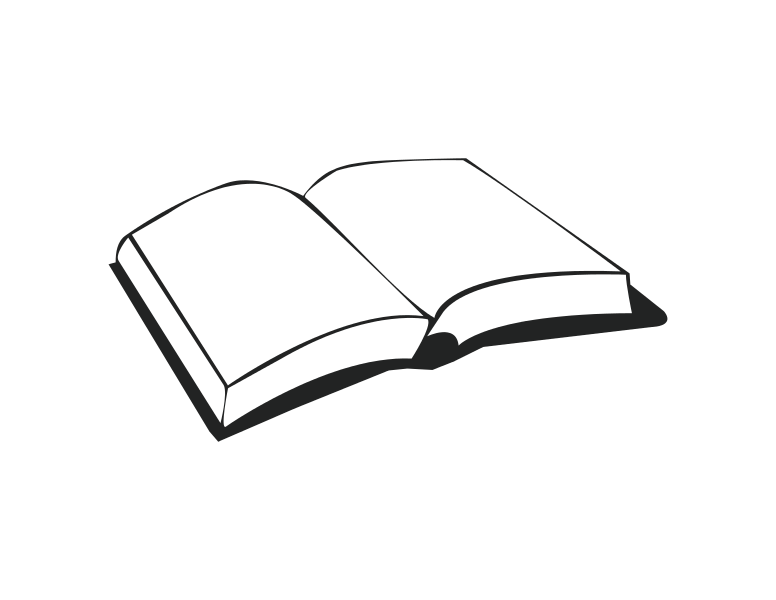 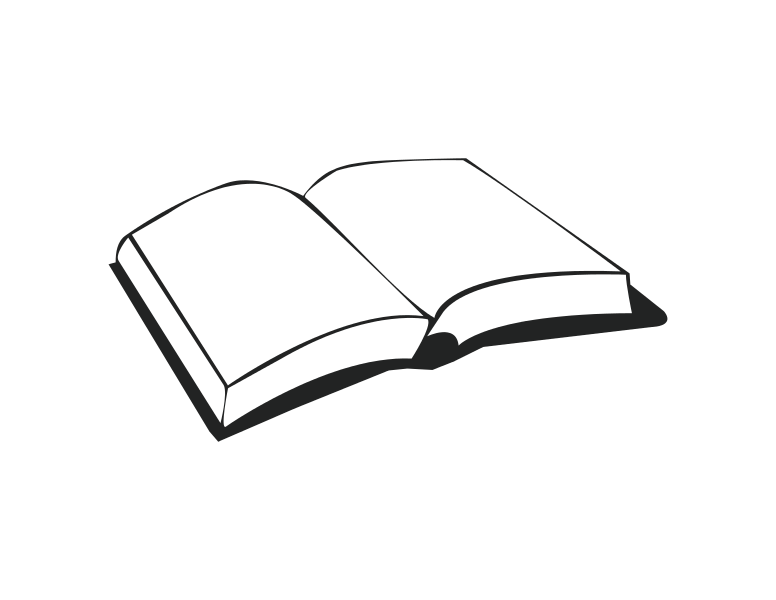 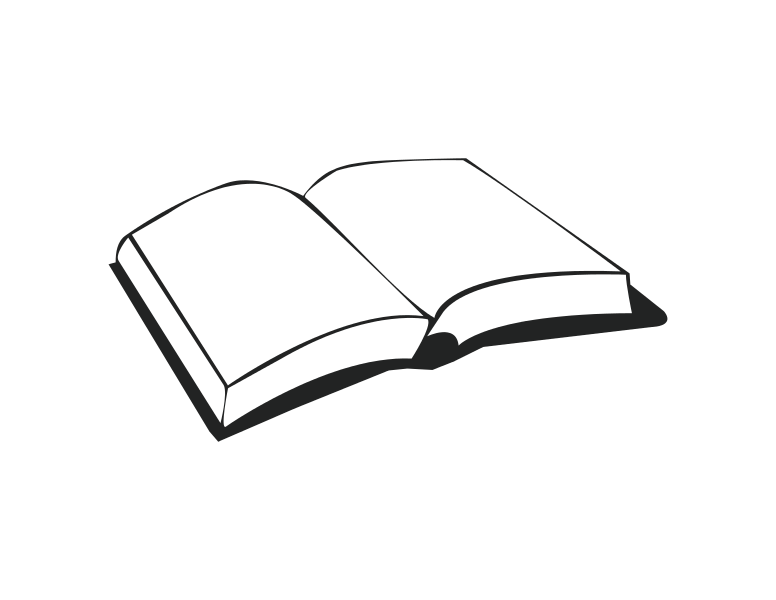 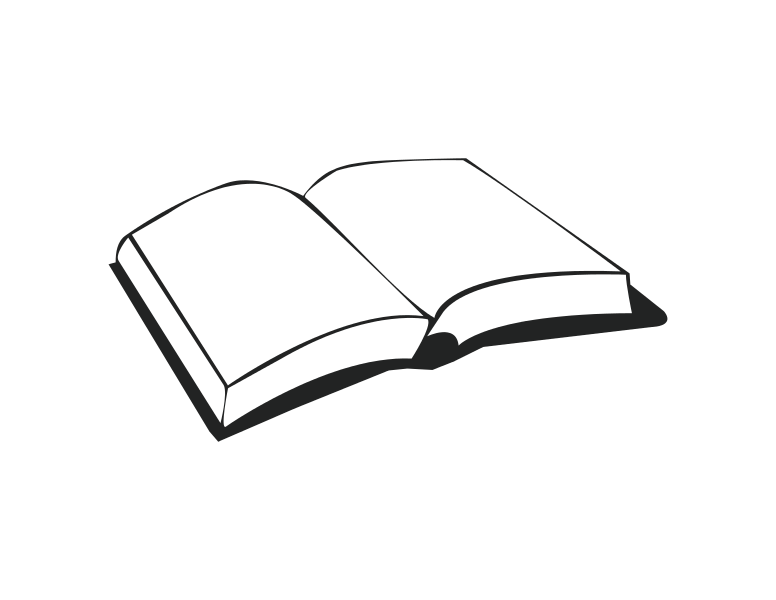 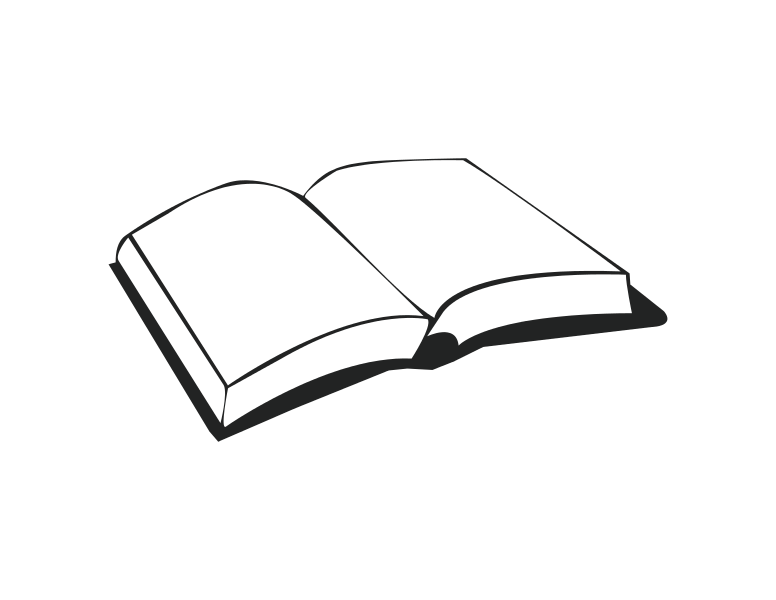 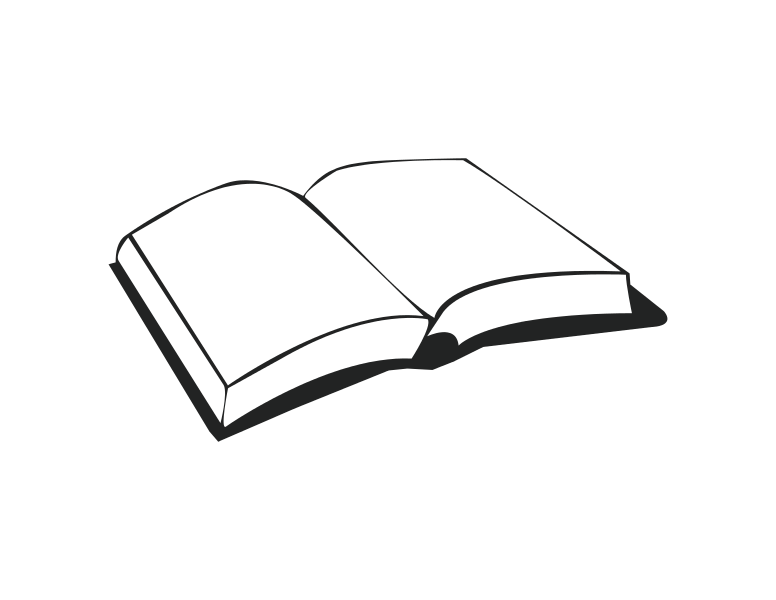 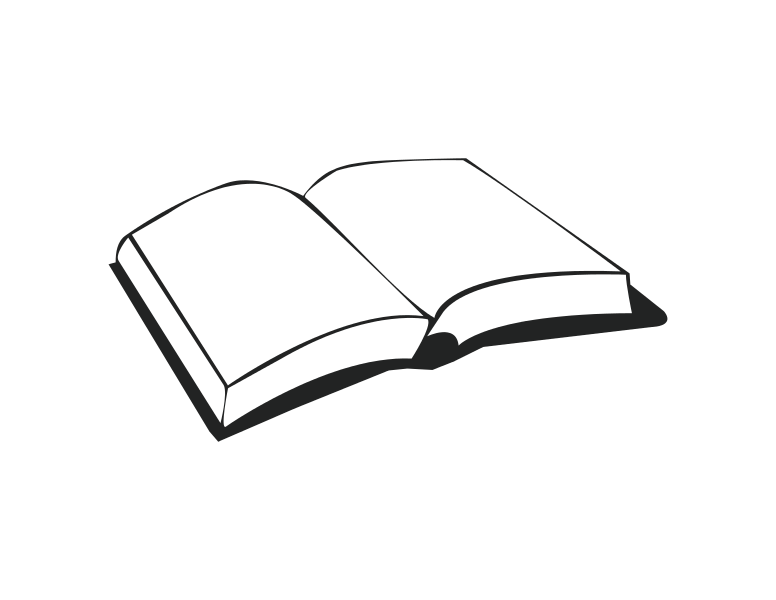 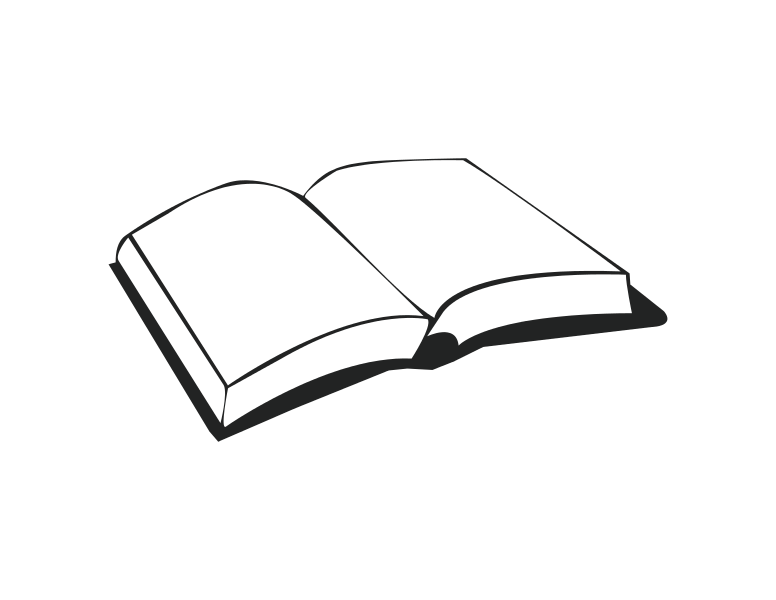 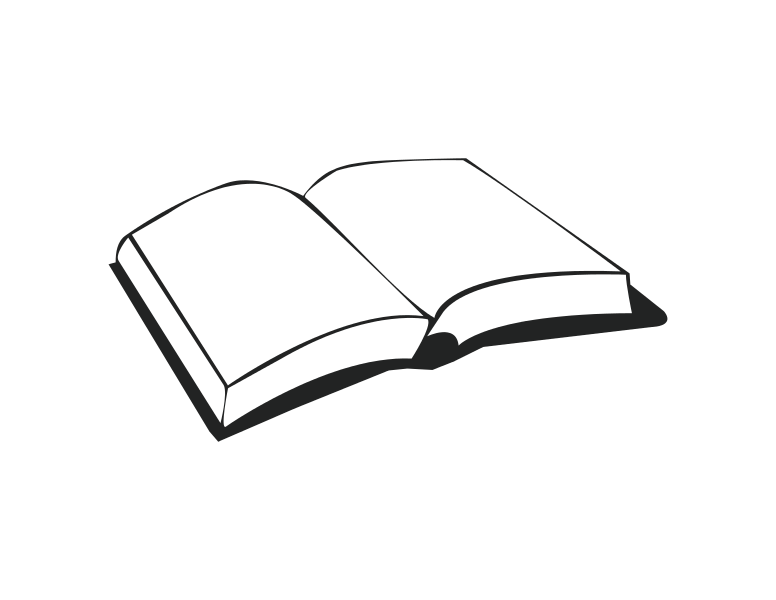 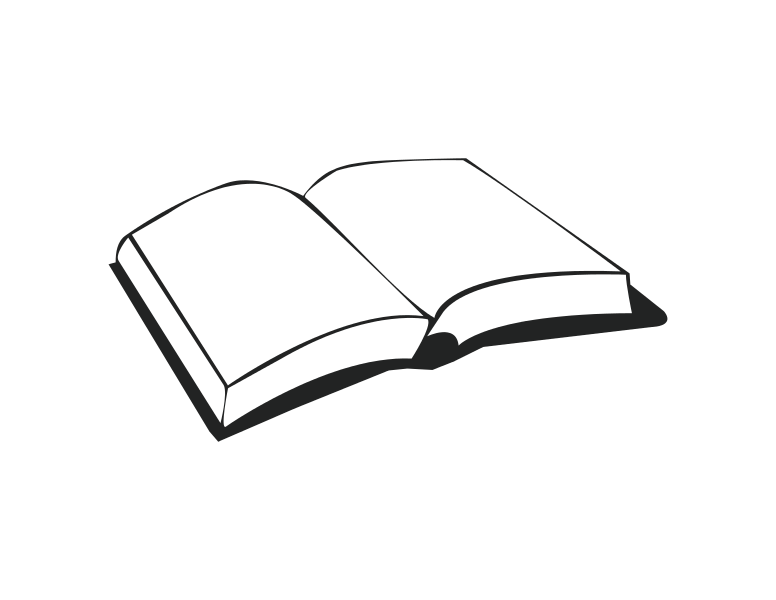 Can you see how many minutes Alex read in total?
200 minutes or 3 hours and 20 minutes
Have a go at all of the questions on the worksheet